Программа «Я умница»
Разработчик Астанина Е.А.
Дополнительная общеобразовательная общеразвивающая   программа  «Я - умница»   относится к общеразвивающим программам художественной  направленности.
Цель программы
развитие художественно-творческих способностей детей 5-7 лет средствами  изобразительного и декоративно-прикладного творчества.
Адресат программы.
Программа рассчитана на детей 5-7 лет, которые хотят заниматься по данной программе. Этот период жизни ребенка принято называть старший дошкольный возраст. В это время ребенок активно познает мир, взаимоотношения c людьми  и уже готов приобретать конкретные знания, которые будут постепенно готовить его к школе
Режим занятий.
Занятия проводятся один раз в неделю по 1часу, продолжительность занятия 30 минут.
Объём программы. Всего 36 учебных часа в год.
Срок освоения программы.
Продолжительность реализации программы – девять месяцев (период с сентября месяца по май месяц включительно),  36 недель.  Программа рассчитана на один год.
Уровень программы.
Базовый. (Уровень предусматривает использование и реализацию таких форм организации материала, которые допускают освоение  специализированных знаний и языка гарантированно обеспечивает трансляцию общей и целостной картины в рамках содержательно – тематического направления общеразвивающей программы )
Формы обучения
Программа предполагает как очную так и дистанционную форму обучения
Форма обучения и виды занятий.
- фронтальная – подача материала всей учебной группе обучающихся;
 - индивидуальная – самостоятельная работа обучающихся с оказанием педагогом помощи при возникновении затруднения;
- групповая – предоставление обучающимся возможности самостоятельно построить свою деятельность, ощутить помощь со стороны друг друга, учесть возможности каждого на конкретном этапе деятельности.
Виды занятий.
Занятия строятся  в соответствии с индивидуальными учебными планами. Виды занятий по программе определяются  ее содержанием,  предусматривают практические,  тематические занятия, выполнение самостоятельных работ, просмотры, выставки и т.д.
Формы подведения итогов
В данной программе используются следующие формы контроля:
- Беседа
- Контрольное задание
- Практические задания
- Творческая работа
- Отчётная выставка
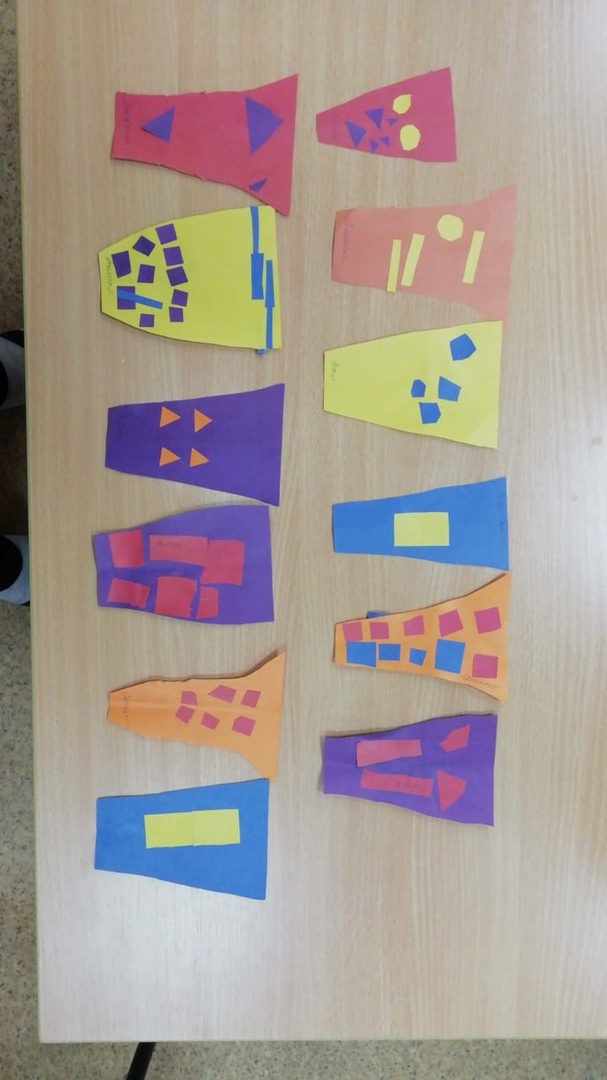 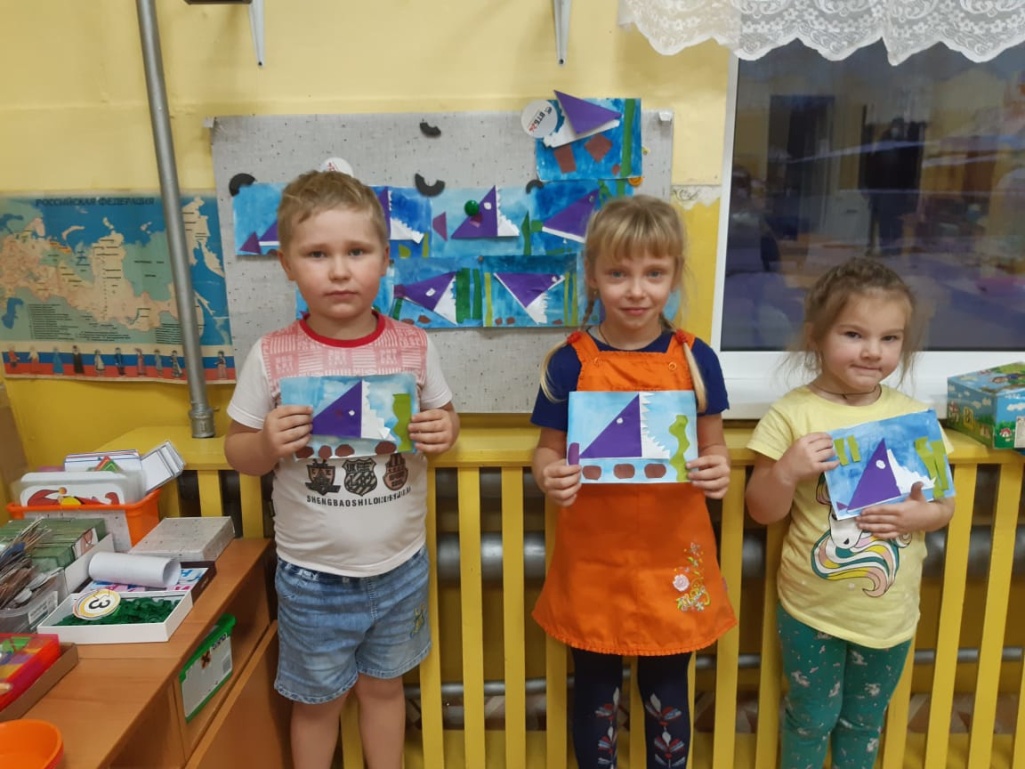